Pakistan Education & Research Network (PERN2) Operations
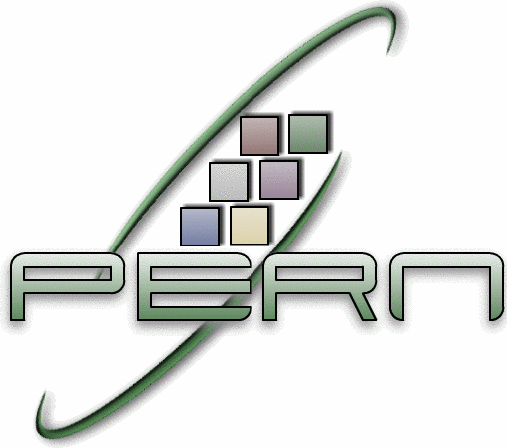 Higher Education Commission
Govt of Pakistan
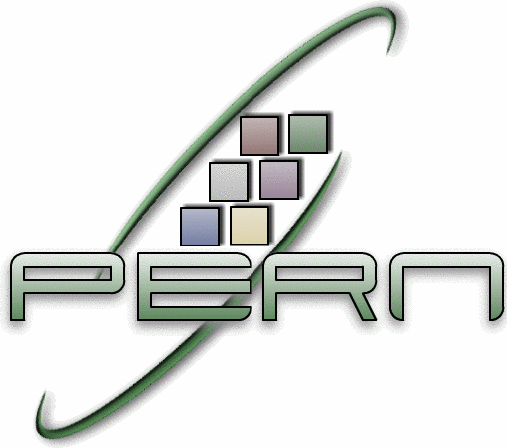 Agenda
PERN2 Network Overview and key objectives

Interconnectivity between PERN2 and other NREN`s
 
PERN2 NOC
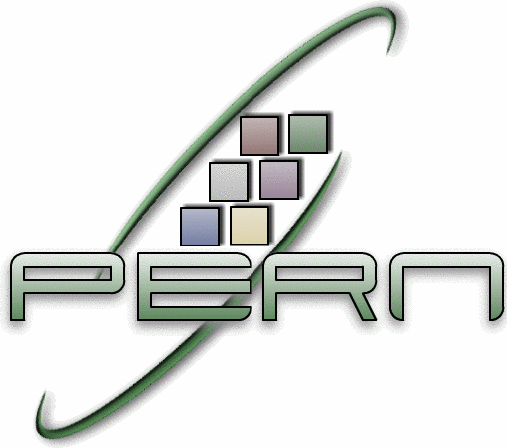 PERN2 Overview
Pakistan’s National Education & Research Network.
A Digital Dedicated Communication Network interlinking 156 Public & Private Sector Universities in Pakistan.
A vision to enhance the Education & Research capabilities among the students of Pakistan.
Provide integration of data banks, collaboration for research and development activities and up-gradation of teaching and learning skills.
Connected to other Education & Research Networks World wide for fruitful R&D.
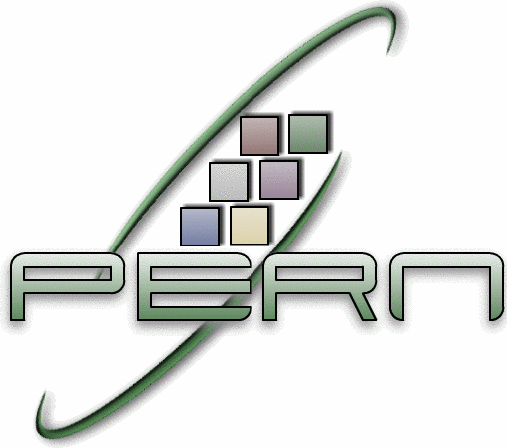 PERN2 Overview (contd..)
PERN2 Motive
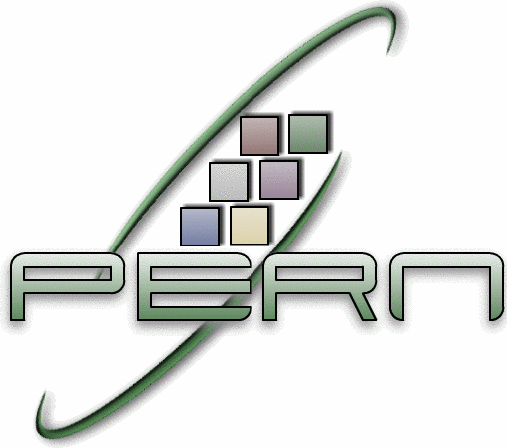 PERN2 Overview (contd..)
PERN2 Network Overview & Transmission Services Overview 
Network up-gradation through
Three (3) Regional Access PoPs 
Twelve (12) Local Access PoPs  in major cities
10Gbps metro rings in Karachi, Lahore & Islamabad
5Gbps Commodity Internet bandwidth
1Gbps (40 times faster) connectivity to all the Universities/institutes connected to PERN2
155Mbps Link with TEIN3
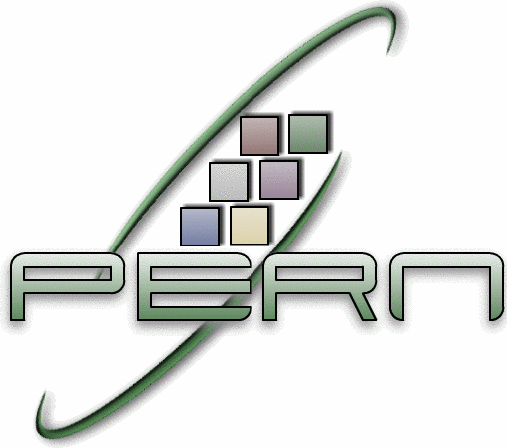 Interconnectivity between pern2 and other nren’S
Partners Role in PERN2

PERN2 Linkage to other NREN`s & current status

Applications & Research Project
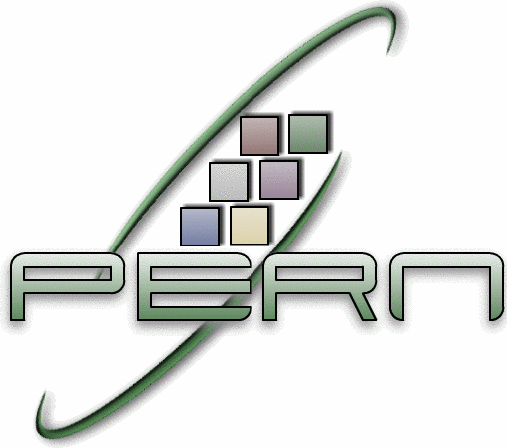 Interconnectivity between pern2 and other nren’S (Contd..)
Partners
Asia-Pacific Advance Network
Primary Member of APAN of Asia and Australia 
Pak-EC Joint Commission on Science & Technology
DANTE: Collaborating partner representing GEANT2 of Europe and TEIN2/3 of ASEM (Asia-Europe Meeting)
Pak-US Joint Commission on Science & Technology
NSF/IU: Collaborating partner representing Internet2 of USA
Pakistan-UAE Partnership on NRENs (in progress)
Ankabut: Collaborative partner representing NREN of UAE
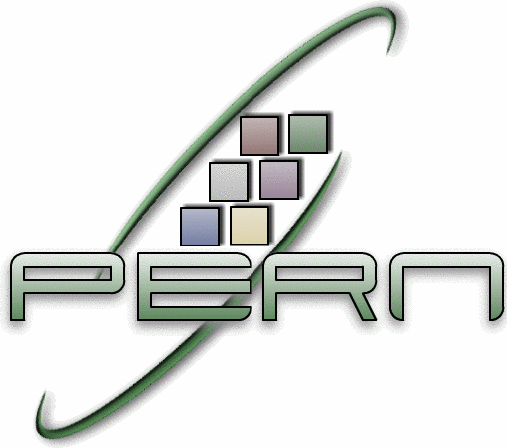 PERN2 Network Operations
Network Operation Center
Network Management System
Customer Relationship Management (CRM)
Information Store & Web portal
Security portal
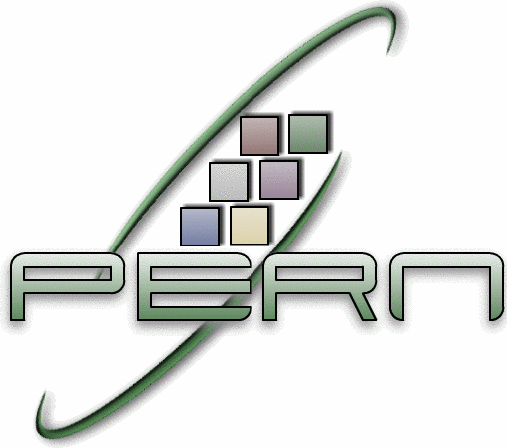 PERN2 Network Operations (CONTD..)
Network Operation Center

Central NOC at HEC national TEIR2 level DATACENTER in Islamabad

NOC Team has been Deputed 24X7X365

Engineers are deputed on each PERN2 POP site (Karachi , Lahore, Peshawar, 	Quetta & Multan)
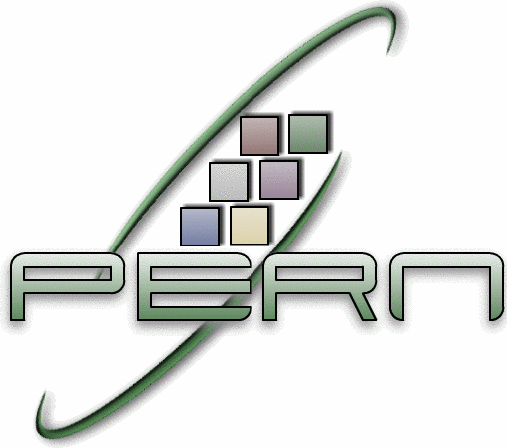 PERN2 Network Operations (CONTD..)
View of PERN2 Central NOC
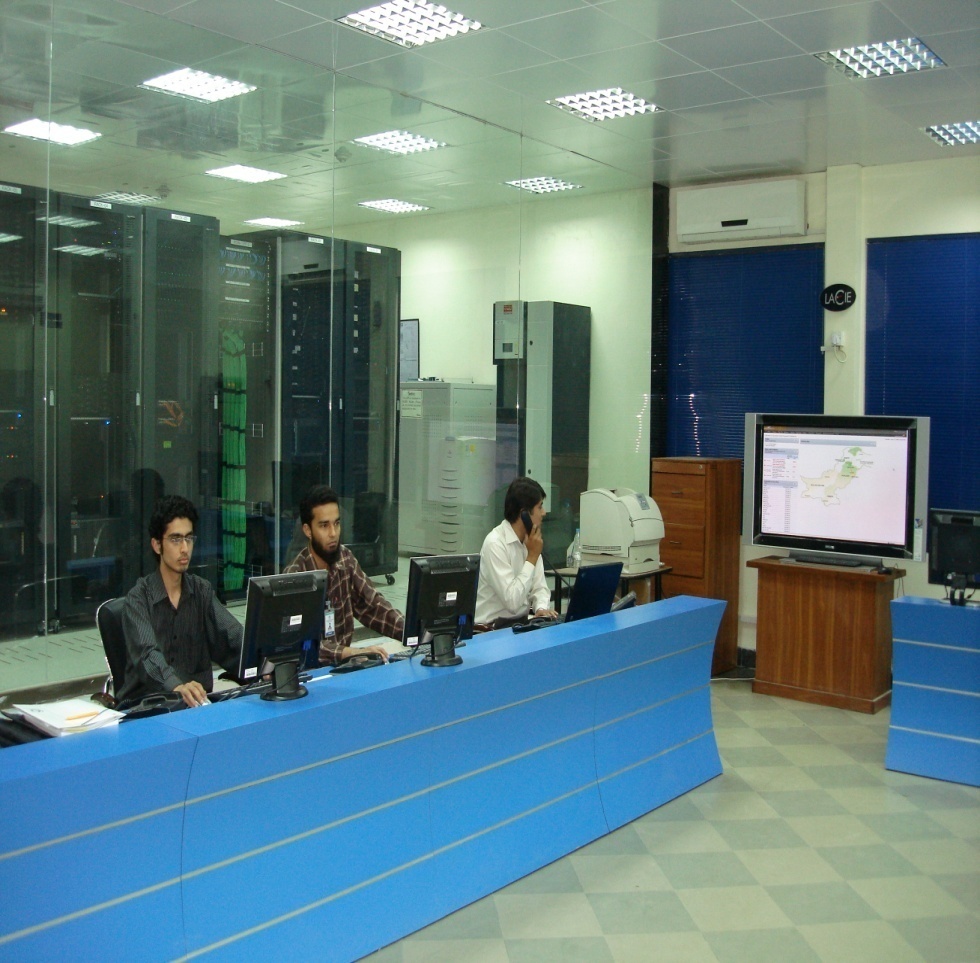 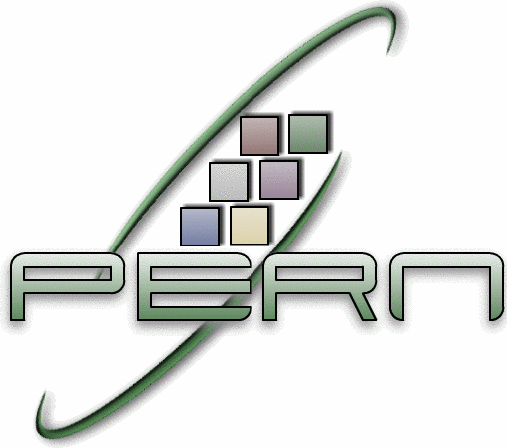 PERN2 Network Operations (CONTD..)
Network Monitoring services
Primary NMS is Solarwinds

Secondary NMS is Huwaei DMS

Multisite Monitoring (Islamabad – Karachi) - Redundancy

Web Access to Universities / Engineers

24X7 Monitoring
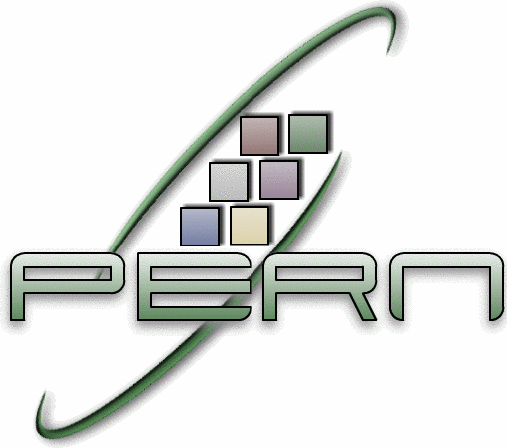 PERN2 Network Operations (CONTD..)
PERN2 NMS
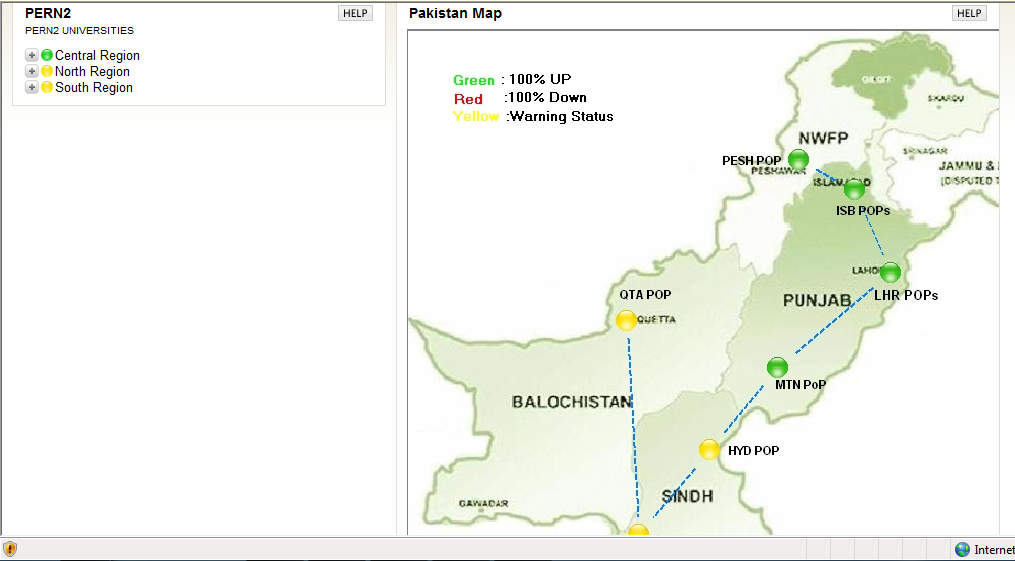 Last 30 Days Graph of PTCL link at ISB
110-MB Bandwidth
Last 30 Days Graph of TWI link at KHI
155MB Bandwidth
Last 30 Days Graph of TWI link at LHR
265MB Bandwidth
Last 30 Days Graph of TW1 link at ISB
200MB Bandwidth
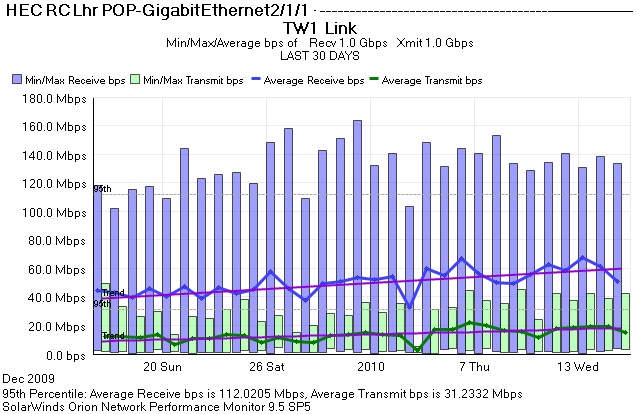 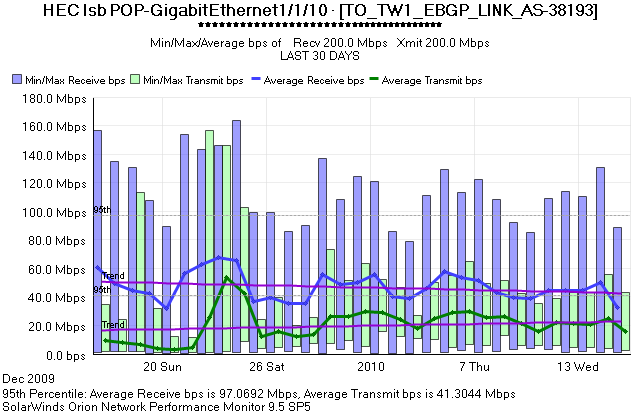 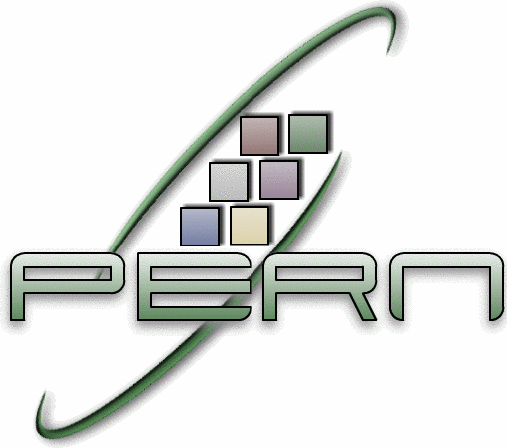 Customer Relationship Management (CRM)
Service Communicator
Generates Tickets
http://sc.hec.gov.pk
Account of Every University / Institutes Available.
They can log their Complain through this portal.
24/7 Help Line also Available i.e 111-11PERN & 051-9040PERN
Complain also can log by email pern2@hec.gov.pk
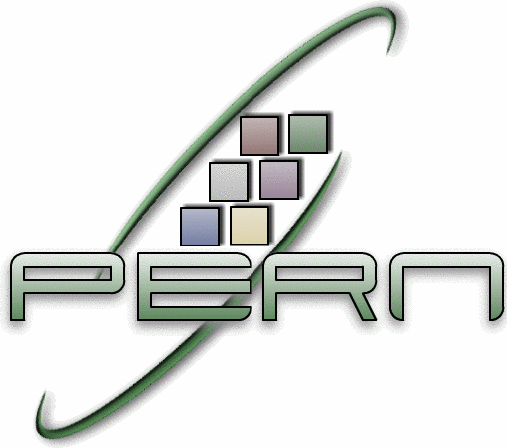 THANKS